The Java memory
model made easy
How is Java code executed?
Java
javac
processor
JVM
source code
byte code
machine code
Optimizations are applied almost exclusively after handing responsibility to the 
JVM’s runtime where they are difficult to comprehend.

A JVM is allowed to alter the executed program as long as it remains correct.
The Java memory model describes a contract for what a correct program is (in
the context of multi-threaded applications). 

The degree of optimization is dependent on the current compilation stage.
Sequential consistency
main memory
class Reordering {
 
  int foo = 0;
  int bar = 0; 

  void method() { 
    foo += 1; 
    bar += 1; 

    foo += 2; 
  } 
}
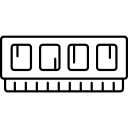 foo == 1
foo == 0
foo == 3
bar == 1
bar == 0
processor cache
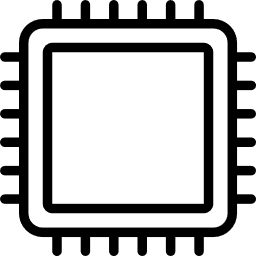 foo == 0
foo == 1
bar == 1
foo == 3
bar == 0
A sequentially inconsistent optimization
void method() { 
  foo += 1; 
  bar += 1; 

  foo += 2; 
}
(foo == 0, bar == 0)
(foo == 1, bar == 0)
(foo == 1, bar == 1)
(foo == 3, bar == 1)
optimization
void method() { 
  foo += 1; 
  foo += 2; 

  bar += 1; 
}
(foo == 0, bar == 0)
(foo == 1, bar == 0)
(foo == 3, bar == 0)
(foo == 3, bar == 1)
optimization
void method() { 
  foo += 3; 

  bar += 1; 
}
(foo == 0, bar == 0)
(foo == 3, bar == 0)
(foo == 3, bar == 1)
Scaling performance: cache efficiency does matter
Source: https://gist.github.com/jboner/2841832
Eventual consistency
main memory
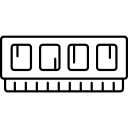 flag == true
class Caching {
 
  boolean flag = true; 
  int count = 0; 

  void thread1() { 
    while (flag) { 
      count++; 
    } 
  } 

  void thread2() { 
    flag = false; 
  } 
}
count == 0
never writes to flag
never writes to count
processor cache
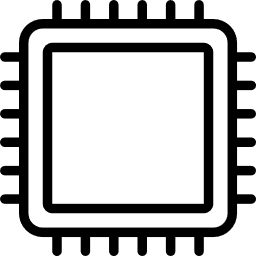 1
count > 0
processor cache
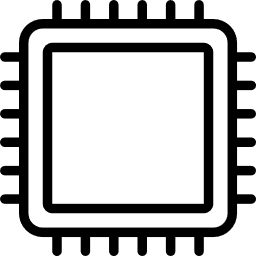 2
flag == false
An eventually inconsistent optimization
void thread1() { 
  while (flag) { 
    count++; 
  } 
}
void thread2() { 
  flag = false; 
}
optimization
optimization
void thread1() { 
  while (true) { 
    count++; 
  } 
}
void thread2() { 
  // flag = false;
}
Mnemonic: Think of each thread as if it owned its own heap (infinitive caches).
Atomicity
main memory (32 bit)
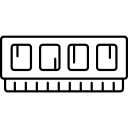 foo/1 = 0xFFFF
foo/1 = 0x0000
class WordTearing {
 
  long foo = 0L; 

  void thread1() { 
    foo = 0x0000FFFF; 
    //  = 2147483647
  } 

  void thread2() { 
    foo = 0xFFFF0000;
    //  = -2147483648
  } 
}
foo/2 = 0x0000
foo/2 = 0xFFFF
processor cache (32 bit)
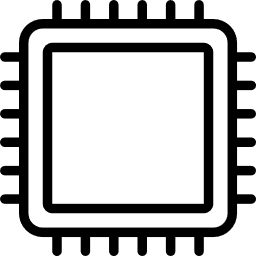 foo/1 = 0x0000
1
foo/2 = 0xFFFF
processor cache (32 bit)
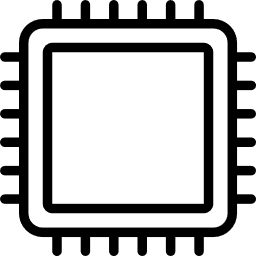 foo/1 = 0xFFFF
2
foo/2 = 0x0000
Processor optimization: a question of hardware architecture
Source: Wikipedia
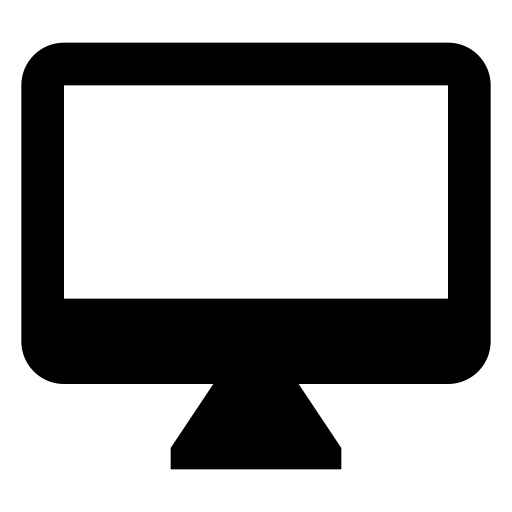 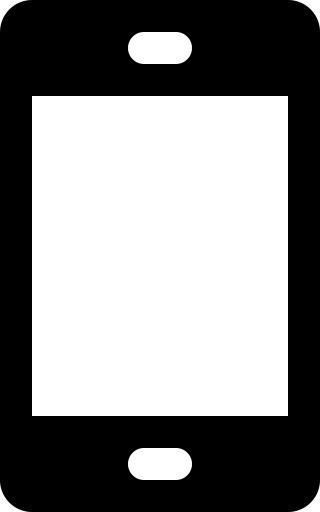 x86
ARM
Mobile devices become increasingly relevant
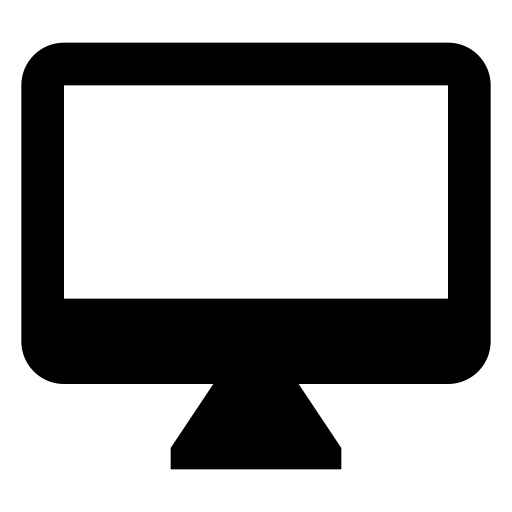 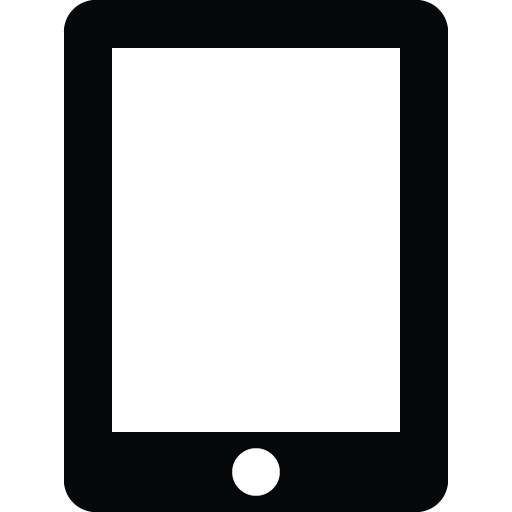 78%
42%
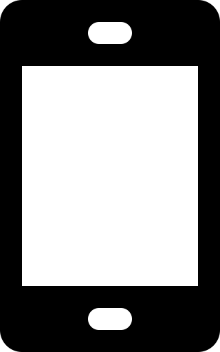 64%
Americans owning a particular device in 2014.
Source: Pew Research center
What is the Java memory model?
Answers: what values can be observed upon reading from a specific field.

Formally specified by disaggregating a Java program into actions and applying 
several orderings to these actions. If one can derive a so-called happens-before
ordering between write actions and a read actions of one field, the Java 
memory model guarantees that the read returns a particular value.
A trivial, single-threaded example:
class SingleThreaded {
 
  int foo = 0;

  void method() { 
    foo = 1; 
    assert foo == 1;
  } 
}
write action
program order
read action
The JMM guarantees intra-thread consistency resembling sequential consistency.
Java memory model building-blocks
method-scoped
field-scoped
final
synchronized (method/block)
volatile
java.util.concurrent.locks.Lock
Using the above keywords, a programmer can indicate that a JVM should
refrain from optimizations that could otherwise cause concurrency issues.

In terms of the Java memory model, the above concepts introduce additional
synchronization actions which introduce additional (partial) orders. Without
such modifiers, reads and writes might not be ordered (weak memory 
model) what results in a data race.

A memory model is a trade-off between a language’s simplicity 
(consistency/atomicity) and its performance.
Volatile field semantics
class DataRace { 


  int answer = 0; 

  void thread1() { 
    while (!ready); 
    assert answer == 42; 
  } 

  void thread2() { 
    answer = 42; 
    ready = true; 
  } 
}
volatile boolean ready = false;
boolean ready = false;
expected execution order
Volatile field semantics: reordering restrictions
. . .
answer = 42; 
ready = true;
synchronization order
program order
while (!ready); 
assert answer == 42;
program order
happens-before order
time
. . .
When a thread writes to a volatile variable, all of its previous writes are guarantted to be visible to another thread when that thread is reading the same value.
Both threads must align “their” volatile value with that in main memory.
If the volatile value was a long or a double value, word-tearing was forbidden.
This only applies for two threads with a write-read relationship on the same field!
Important: the synchronized keyword also implies an synchronization order. 
Synchronization order is however not exclusive to it (as demonstrated here)!
Synchronized block semantics
class DataRace { 

  boolean ready = false;
  int answer = 0; 

  
    while (!ready); 
    assert answer == 42; 
  } 


    answer = 42; 
    ready = true; 
  } 
}
synchronized void thread1() { // might dead-lock!
void thread1() {
void thread2() {
synchronized void thread2() {
Synchronized block semantics: reordering restrictions
. . .
<enter this>
answer = 42; 
ready = true;
<exit this>
program
order
synchronization order
<enter this>
while (!ready); 
assert answer == 42; 
<exit this>
program 
order
happens-before order
time
. . .
This example assumes that the second thread acquires the monitor lock first.
When a thread releases a monitor, all of its previous writes are guaranteed to be 
visible to another thread after that thread is locking the same monitor.
This only applies for two threads with a unlock-lock relationship on the same monitor!
Thread life-cycle semantics
class ThreadLifeCycle { 

  int foo = 0; 

  void method() { 
    foo = 42; 
    new Thread() { 
      @Override
      public void run() { 
        assert foo == 42; 
      } 
    }.start(); 
  } 
}
Thread life-cycle semantics: reordering restrictions
. . .
foo = 42;
new Thread() {…}.start();
program 
order
synchronization order
program 
order
<start>;
assert foo == 42;
happens-before order
. . .
time
When a thread starts another thread, the started thread is guaranteed to see all 
values that were set by the starting thread.
Similarly, a thread that joins another thread is guaranteed to see all values that 
were set by the joined thread.
Final field semantics
class UnsafePublication { 

  int foo; 

  UnsafePublication() { 
    foo = 42; 
  } 

  static UnsafePublication instance;
 
  static void thread1() { 
    instance = new UnsafePublication(); 
  } 

  static void thread2() { 
    if (instance != null) { 
      assert instance.foo == 42; 
    } 
  } 
}
class UnsafePublication { 

  

  UnsafePublication() { 
    foo = 42; 
  } 

  static UnsafePublication instance;
 
  static void thread1() { 
    instance = <allocate UnsafePublication>;    instance.<init>(); 
  } 

  static void thread2() { 
    if (instance != null) { 
      assert instance.foo == 42; 
    } 
  } 
}
final int foo;
int foo;
Final field semantics: reordering restrictions
. . .
instance = <allocate>;instance.foo = 42;
<freeze instance.foo>
dereference order
constructor
if (instance != null) { 
  assert instance.foo == 42; 
}
happens-before order
. . .
time
When a thread creates an instance, the instance’s final fields are frozen. The Java
memory model requires a field’s initial value to be visible in the initialized form to
other threads.
This requirement also holds for properties that are dereferenced via a final field, 
even if the field value’s properties are not final themselves (memory-chain order).
Does not apply for (reflective) changes outside of a constructor / class initializer.
External actions
class Externalization { 

  int foo = 0; 

  void method() { 
    foo = 42; 
    jni();
  } 

  native void jni(); /* { 
    assert foo == 42; 
  } */ 
}
program 
order
A JIT-compiler cannot determine the side-effects of a native operation. Therefore, 
external actions are guaranteed to not be reordered.
External actions include JNI, socket communication, file system operations or
interaction with the console (non-exclusive list).
Thread-divergence actions
class ThreadDivergence { 

  int foo = 42; 
  
  void thread1() { 
    while (true); 
    foo = 0; 
  } 

  void thread2() { 
    assert foo == 42; 
  } 
}
program 
order
Thread-divergence actions are guaranteed to not be reordered. This prevents surprising 
outcomes of actions that might never be reached.
In practice: recursive final references
class Tree { 

  final Leaf leaf;

  Tree() {
    leaf = new Leaf(this); 
  }
}

class Leaf() { 

  final Tree tree;

  Leaf(Tree tree) {
    this.tree = tree; 
  } 
}
There is nothing wrong with letting a self-reference escape from a constructor. 
However, the semantics for a final field are only guaranteed for code that is placed 
after an object’s construction. Watch out for outer references of inner classes!
In practice: double-checked locking
class DoubleChecked { 


  
  static DoubleChecked getInstance() { 
    if (instance == null) { 
      synchronized (this) { 
        if (instance == null) { 
          instance = new DoubleChecked(); 
        } 
      } 
    return instance; 
  } 

  int foo = 0; 

  DoubleChecked() { foo = 42; } 

  void method() { assert foo == 42; } 
}
static DoubleChecked instance;
static volatile DoubleChecked instance;
It does work! (This is how Scala implements lazy values.)
In practice: safe initialization and publication
Problem: how to publish an instance of a class that does not define its fields to be final?
Besides plain synchronization and the double-checked locking idiom, Java offers:
Final wrappers: Where double-checked locking requires volatile field access, this access can be avoided by wrapping the published instance in a class that storesthe singleton in a final field.
Enum holder: By storing a singleton as a field of an enumeration, it is guaranteed to be initialized due to the fact that enumerations guarantee full initialization.
measured in ns/op; continuous instance requests
Source: http://shipilev.net/blog/2014/safe-public-construction/
In practice: atomic access
class Atomicity { 
 
  volatile int foo = 42;
  volatile int bar = 0; 
  
  void multiThread() { 
    while (foo-- > 0) { 
      bar++; 
    } 
    assert foo == 0 && bar == 42; 
  } 
}
class Atomicity { 

  final AtomicInteger foo = new AtomicInteger(42); 
  final AtomicInteger bar = new AtomicInteger(0); 

  void multiThread() { 
    while (foo.getAndUpdate(x -> Math.max(0, x--)) > 0) { 
      bar.incrementAndGet(); 
    } 
    assert foo.get() == 0 && bar.get() == 42; 
  } 
}
// foo = foo - 1
// bar = bar + 1
Atomic wrapper types are backed by volatile fields and invoking the class‘s methods 
imply the guarantees given by the Java memory model.
Only single read and write operations are atomic. In contrast, increments or  
decrements are not atomic!
In practice: array elements
class DataRace { 

  volatile boolean[] ready = new boolean[] { false }; 
  int answer = 0; 

  void thread1() { 
    while (!ready[0]); 
    assert answer == 42; 
  } 

  void thread2() { 
    answer = 42; 
    ready[0] = true; 
  } 
}
Declaring an array to be volatile does not make its elements volatile! In the above 
example, there is no write-read edge because the array is only read by any thread.

For such volatile element access, use java.util.concurrent.atomic.AtomicIntegerArray.
Memory ordering in the wild: Spring beans
class SomeBean() { 

  private Foo foo; 
  private Bar bar; 

  void setFoo(Foo foo) {
    this.foo = foo; 
  } 

  @PostConstruct
  void afterConstruction() {
    bar = new Bar(); 
  } 

  void method() { 
    assert foo != null && bar != null; 
  } 
}
An application context stores beans in a volatile field after their full construction, then
guarantees that beans are only exposed via reading from this field to induce a restriction.
Memory ordering in the wild: Akka actors
class SomeActor extends UntypedActor { 

  int foo = 0; 

  @Override
  public void onReceive(Object message) { 
    if (message instanceof Foo) { 
      foo = 42; 
      getSelf().tell(new Bar());
    } else { 
      assert foo == 42; 
    } 
  }
}
Akka does not guarantee that an actor receives its messages by the same thread. 
Instead, Akka stores and receives its actor references by a volatile field on before 
and after every message to induce an ordering restriction.
Memory model implementation
A Java virtual machine typically implements a stricter form of the Java memory 
model for pragmatic reasons.

For example, the HotSpot virtual machine issues memory barriers after 
synchronization points. These barriers forbid certain types of memory reordering
(load-load, load-store, store-load, store-store).

Relying on such implementation details jeopardizes cross-platform compatibility.
synchronized (new Object()) { /* empty */ }
Always code against the specification, not the implementation!
Memory model validation: the academic approach
set of all possible field values
program
order
synchronization order
happens-before order
commitable
The transitive closure of all orders determines the set of legal outcomes.
Theory deep dive: "Java Memory Model Pragmatics" by Aleksey Shipilёv
Memory model validation: the pragmatic approach
@JCStressTest
@State
class DataRaceTest { 

  boolean ready = false;
  int answer = 0; 

  @Actor
  void thread1(IntResult1 r) { 
    while (!ready); 
    r.r1 = answer; 
  } 

  @Actor
  void thread2() { 
    answer = 42; 
    ready = true; 
  } 
}
Important limitations:
Not a unit test. The outcome isnon-deterministic.
Does not prove correctness, mightdiscover incorrectness.
Result is hardware-dependent.
Other tools:Concurrency unit-testing frameworks 
such as thread-weaver offer the
introduction of an explicit execution
order for concurrent code. This is
achieved by instrumenting a class’s
code to include explicit break points
which cause synchronization. These
tools cannot help with the discovery
of synchronization errors.
A look into the future: JMM9
In the classic Java memory model, order restrictions of volatile fields were only 
required for the volatile fields but not for surrounding reads and writes. As a 
result, the double-checked locking idiom was for example dysfunctional.

With the JSR-133 which was implemented for Java 5, today’s Java memory 
model was published with additional restrictions.

Due to the additional experience with the revised Java memory model and the
evolution of hardware towards 64-bit architectures, another revision of the Java
memory model, the JMM9, is planned for a future version.

The volatile keyword is overloaded. It is not possible to enforce atomicitywithout enforcing reorder and caching restrictions. As most of today’s hardware is already 64-bit, the JMM9 wants to give atomicity as a generalguarantee.
It is not possible to make a field both final and volatile. It is therefore not possible to guarantee the visibility of a volatile field after an object’s construction. The JMM9 wants to give construction shape visibility as ageneral guarantee.
Data races
When a read and at least one right are not ordered, a Java program is suffering a
data race. Even in case of a data race, the JMM guarantees certain constraints.

Any field returns at least the field type‘s default value. A Java virtual machine never exposes garbage values to a user.
There is no word-tearing in Java. Apart from long and double values, anyfield write operation is atomic.
The Java memory model forbids circular reasoning (out-of-thin-air values).
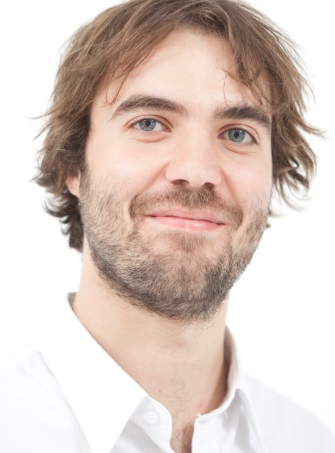 http://rafael.codes
@rafaelcodes
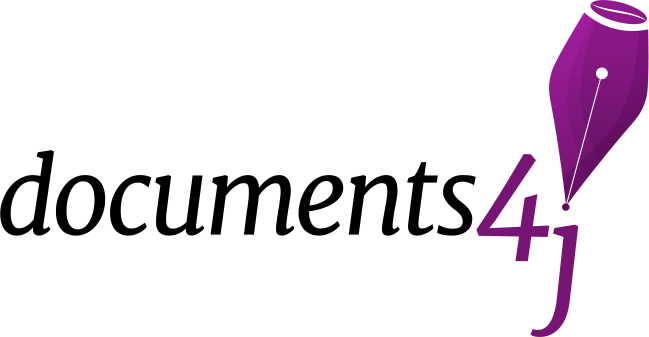 http://documents4j.com
https://github.com/documents4j/documents4j
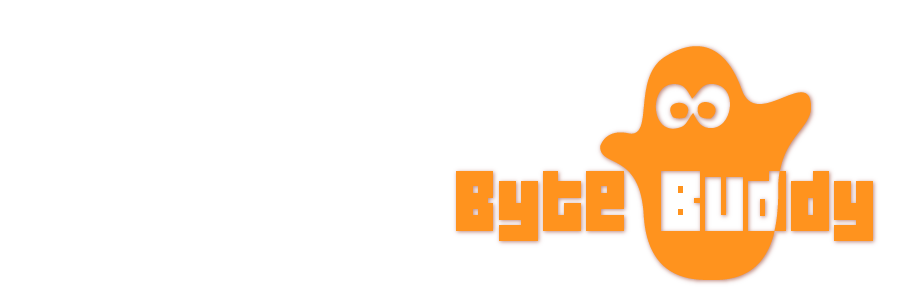 http://bytebuddy.net
https://github.com/raphw/byte-buddy